Equations of equilibrium for isotropic bodies
LL7 Section 7
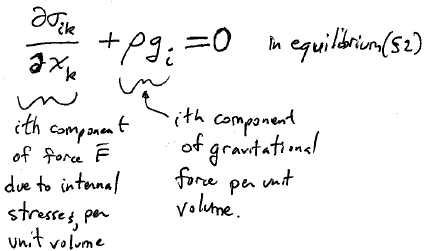 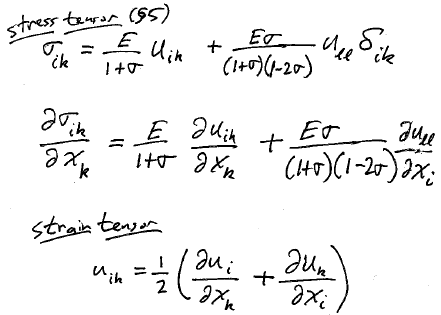 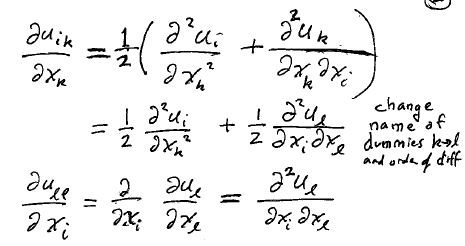 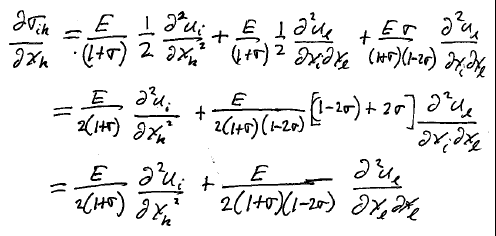 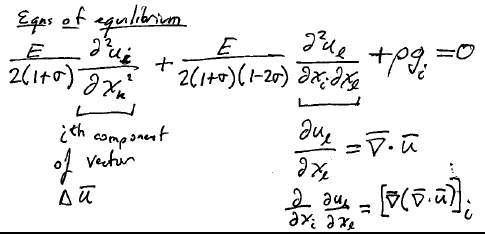 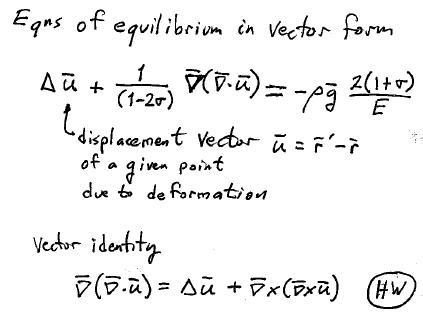 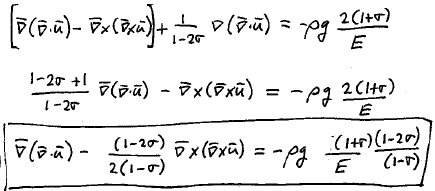 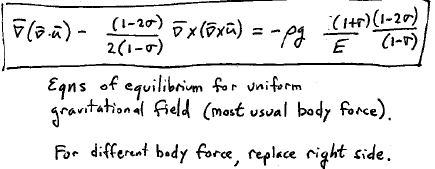 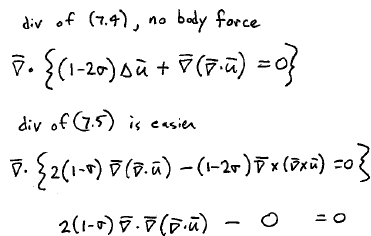 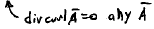 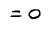 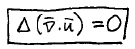 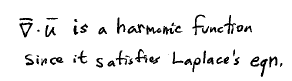 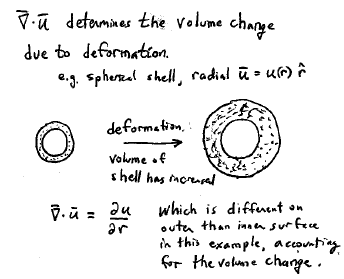 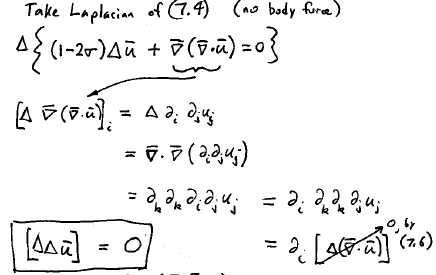 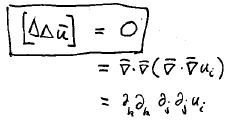 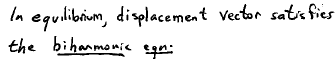 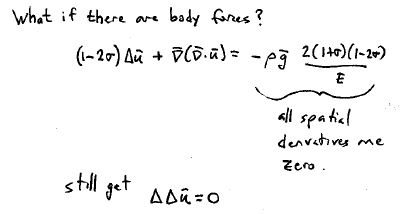 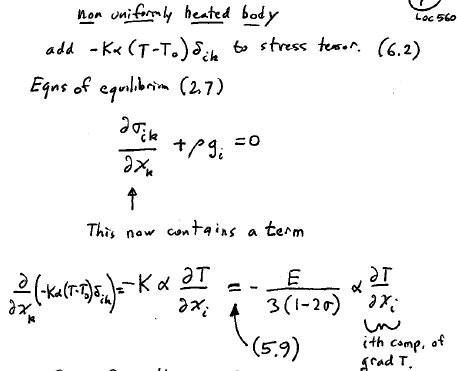 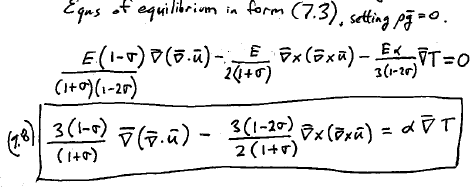 Plane deformation
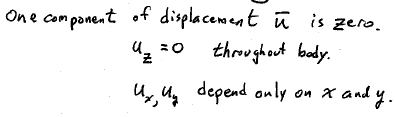 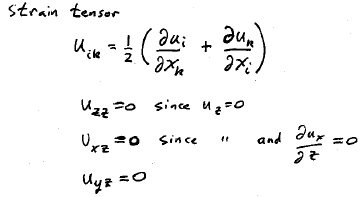 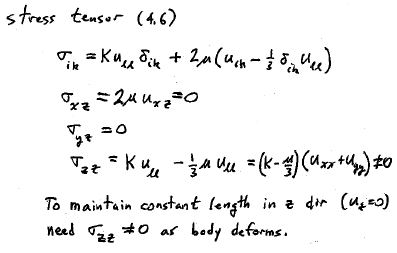 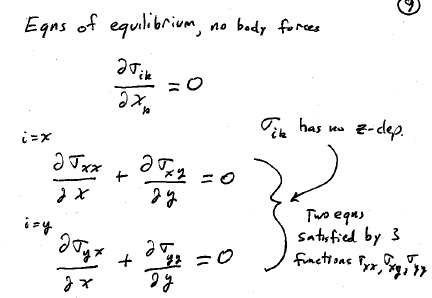 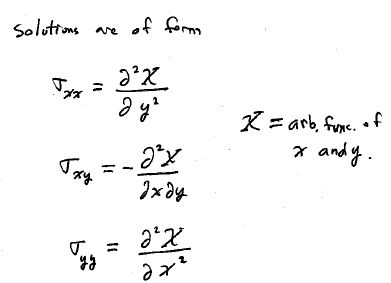 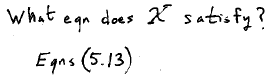 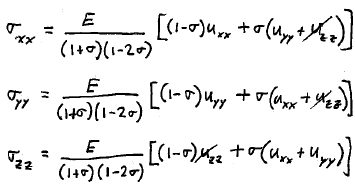 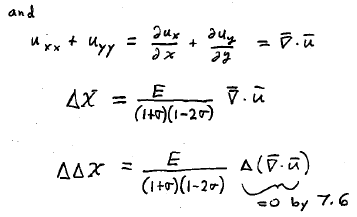